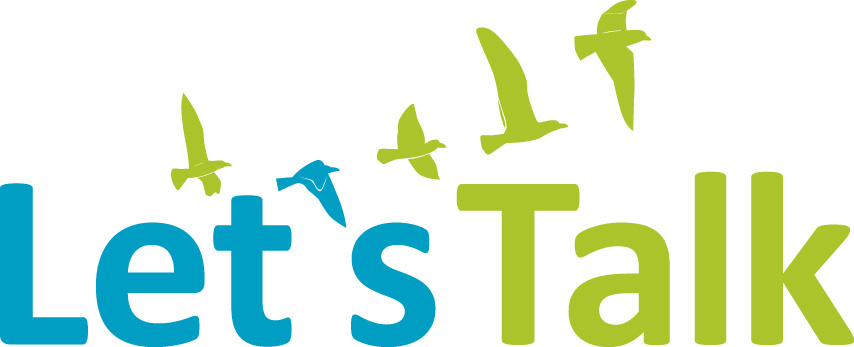 Discussion Activities
Vaccines and Vaccination
Kate Andrews

Marjorie Smith
June 2020
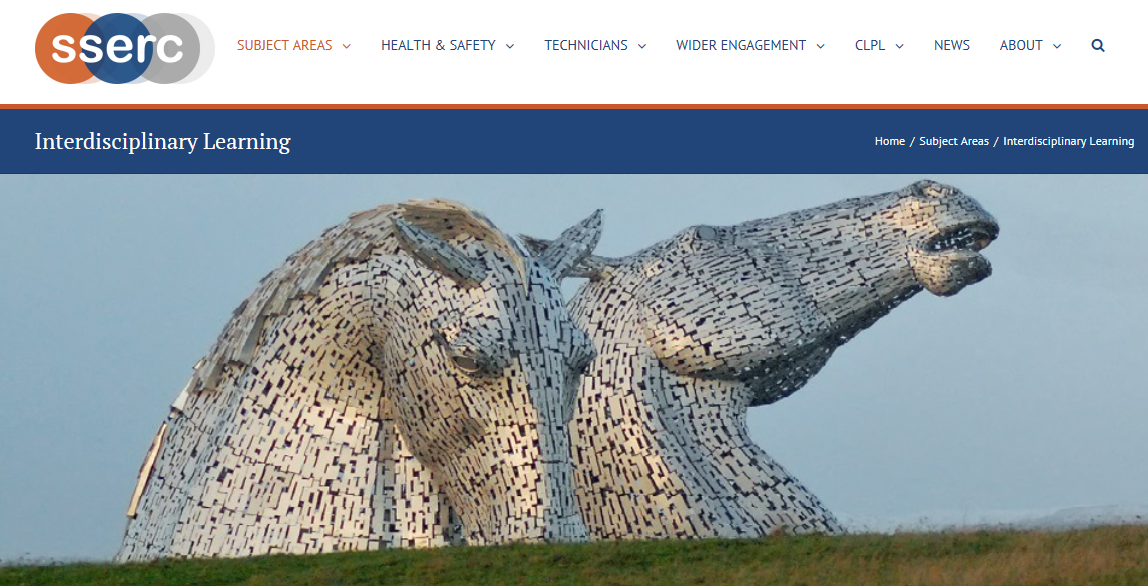 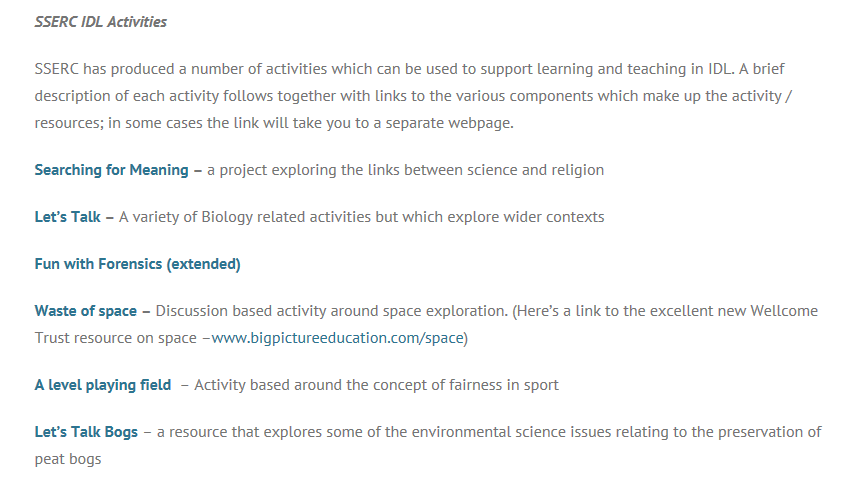 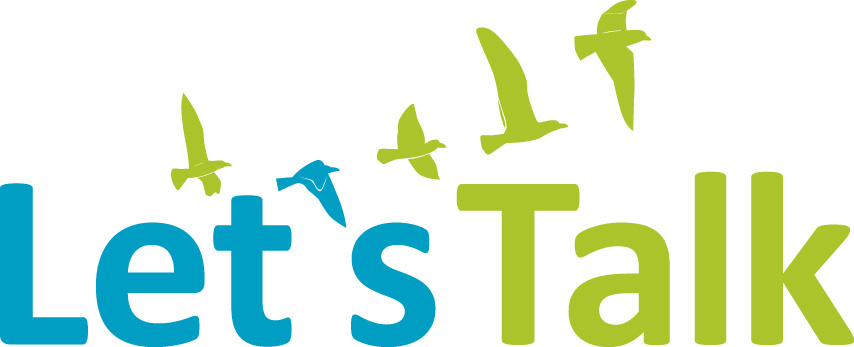 Science and Health and Wellbeing

To develop, using novel learning and teaching strategies, 
three science activities, which will help teachers to raise 
science-related health issues with their pupils
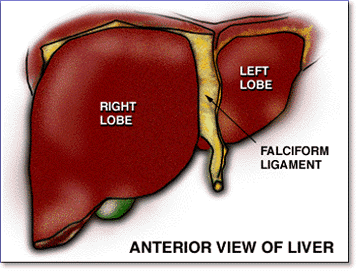 The Liver and Alcohol
Diet, Diabetes and Obesity
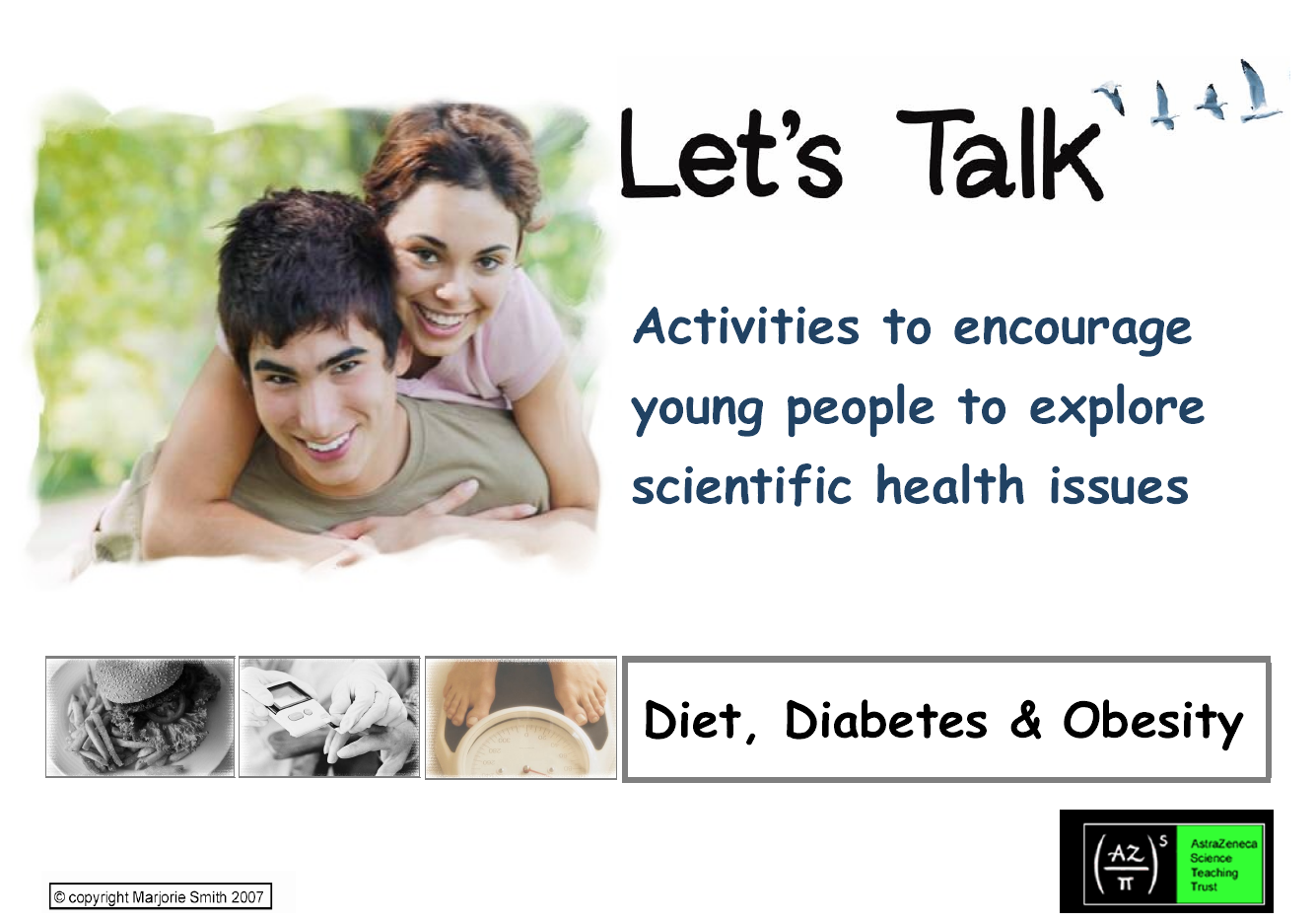 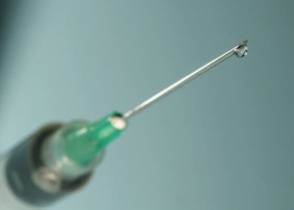 Vaccines and Vaccination
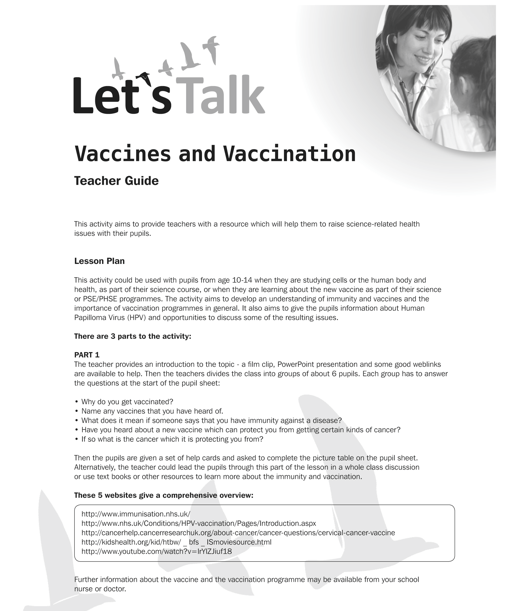 Surprise Attack
B. 	You’ve never had her vaccinated have you?

C. 	No never. I’ve always been meaning to.

Mr Lees you’re home on leave from the East, aren’t you?

D. 	That’s right. Been back nearly three weeks.

Did you bring anything with you? Apart from your normal equipment I mean?

D. 	One or two odds and ends for the wife…. Let’s see ….. dress material, a couple of   necklaces. I picked up a rag doll for Pat.

Where? In a market?

D. 	Yes. But can a thing carry infection?

Oh yes, it’s quite possible

C. 	If only I’d had her vaccinated

A. 	Now, now Mrs Lees there’s no good crying over spilt milk ………
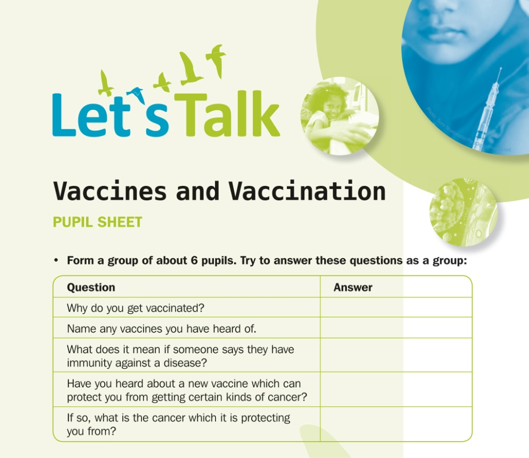 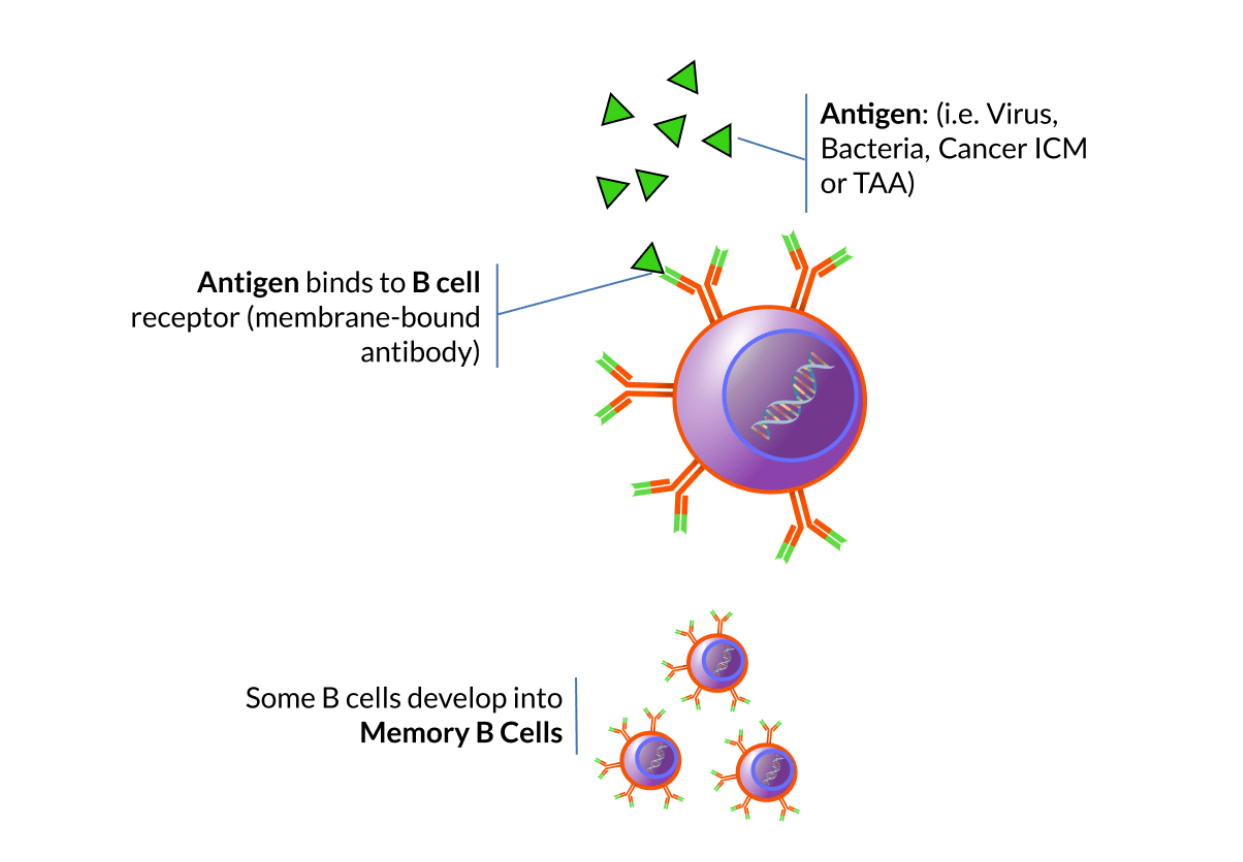 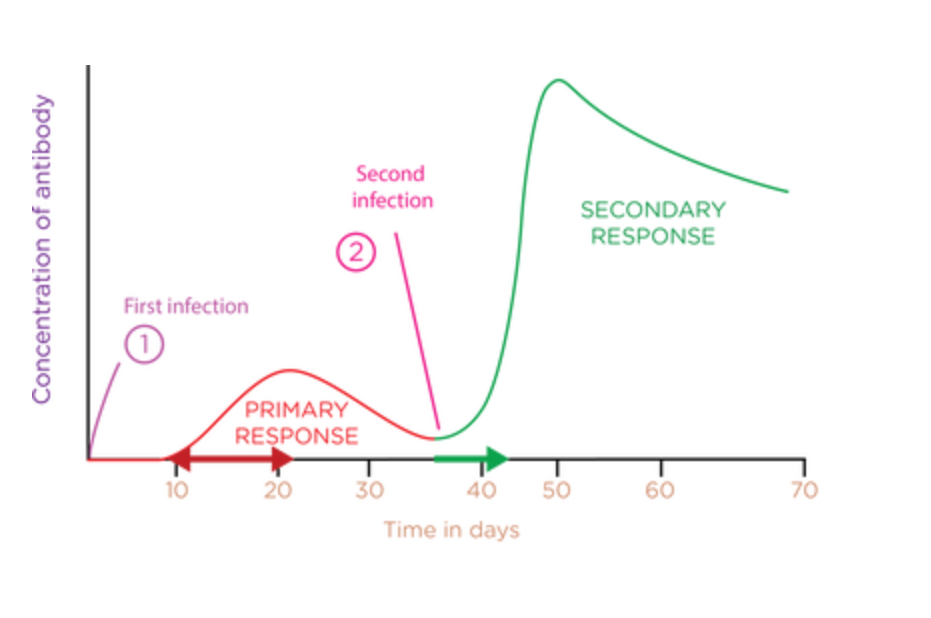 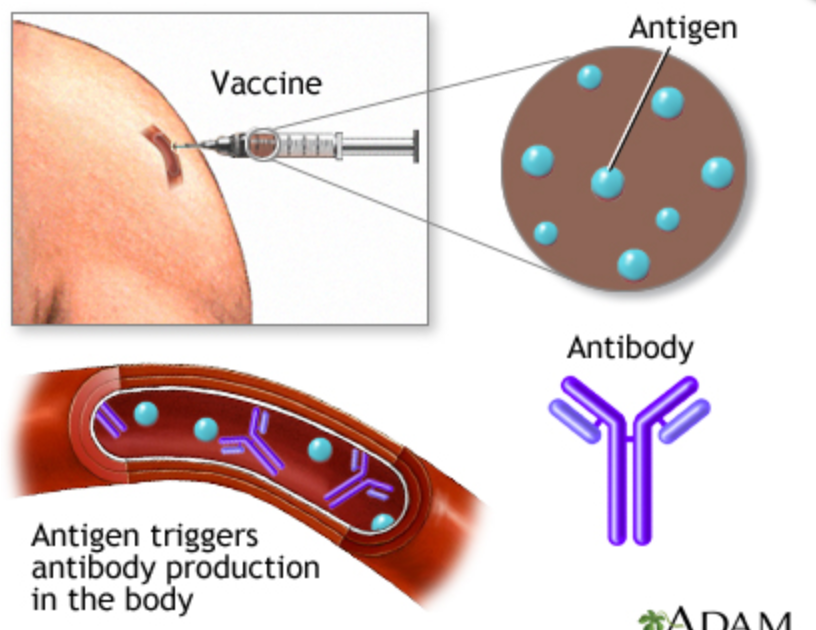 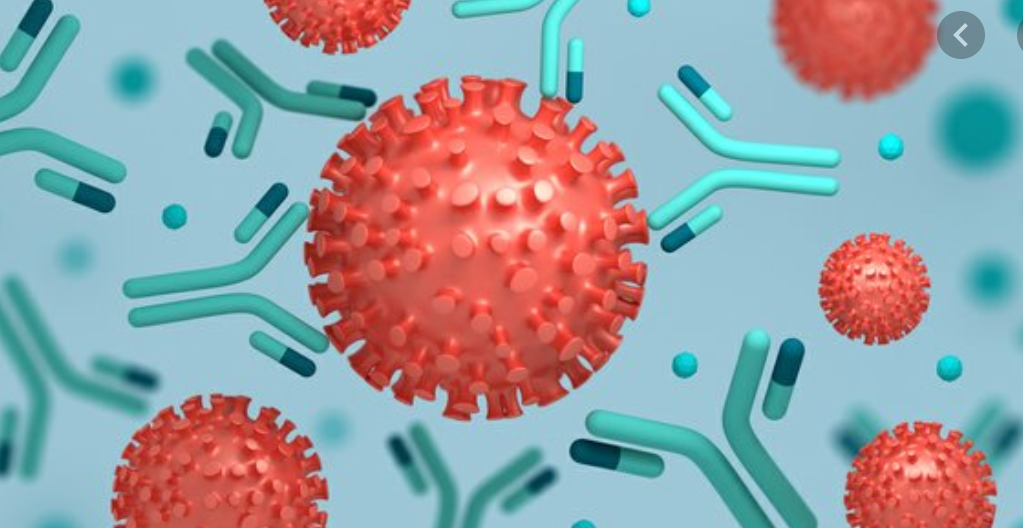 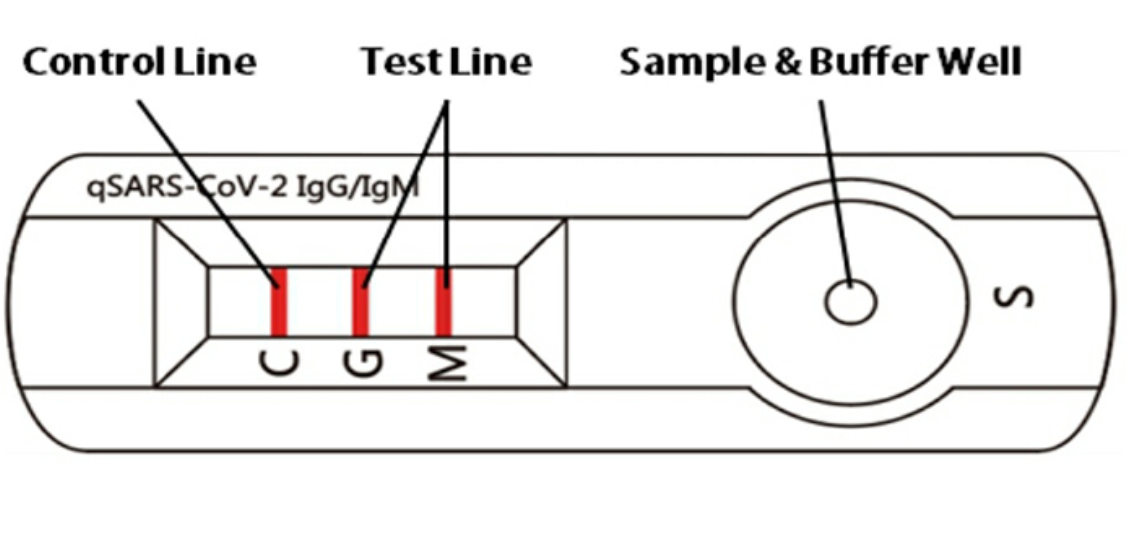 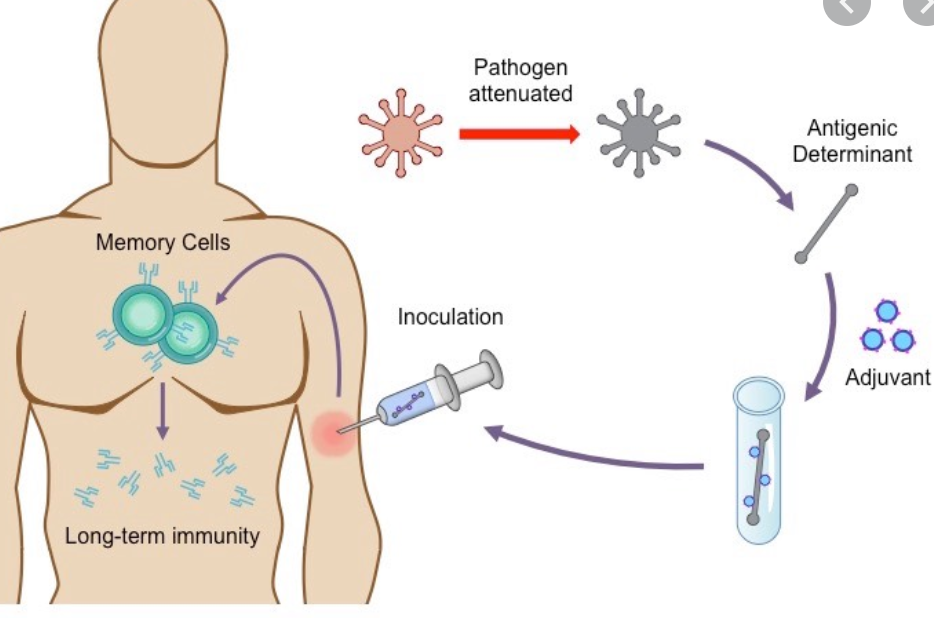 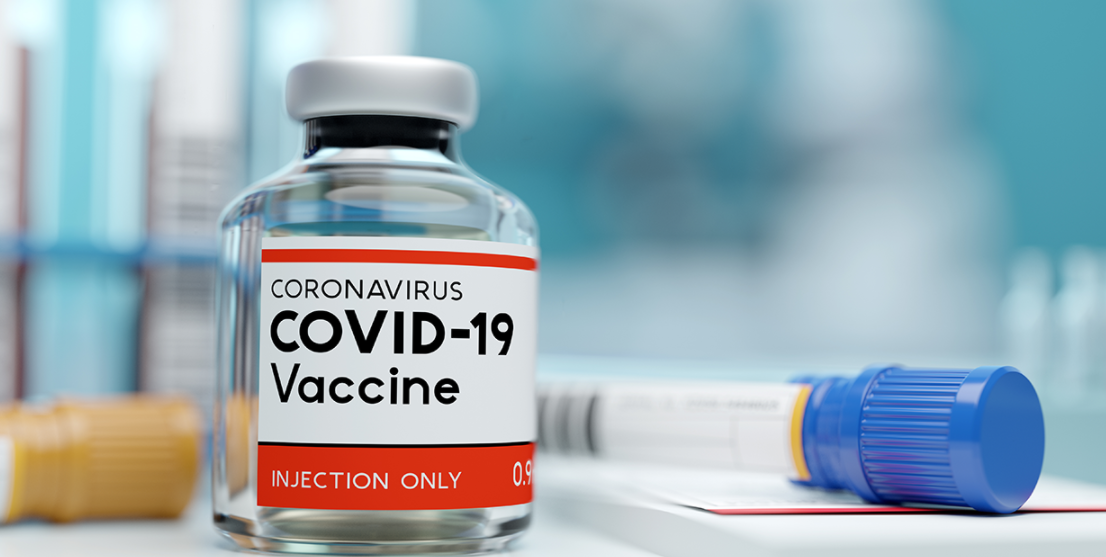 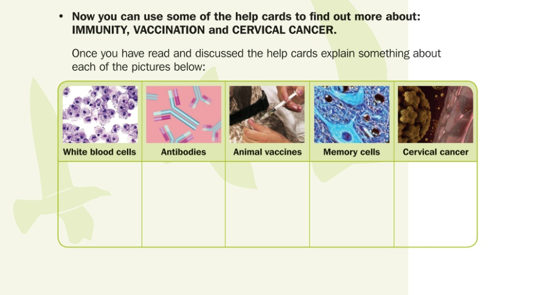 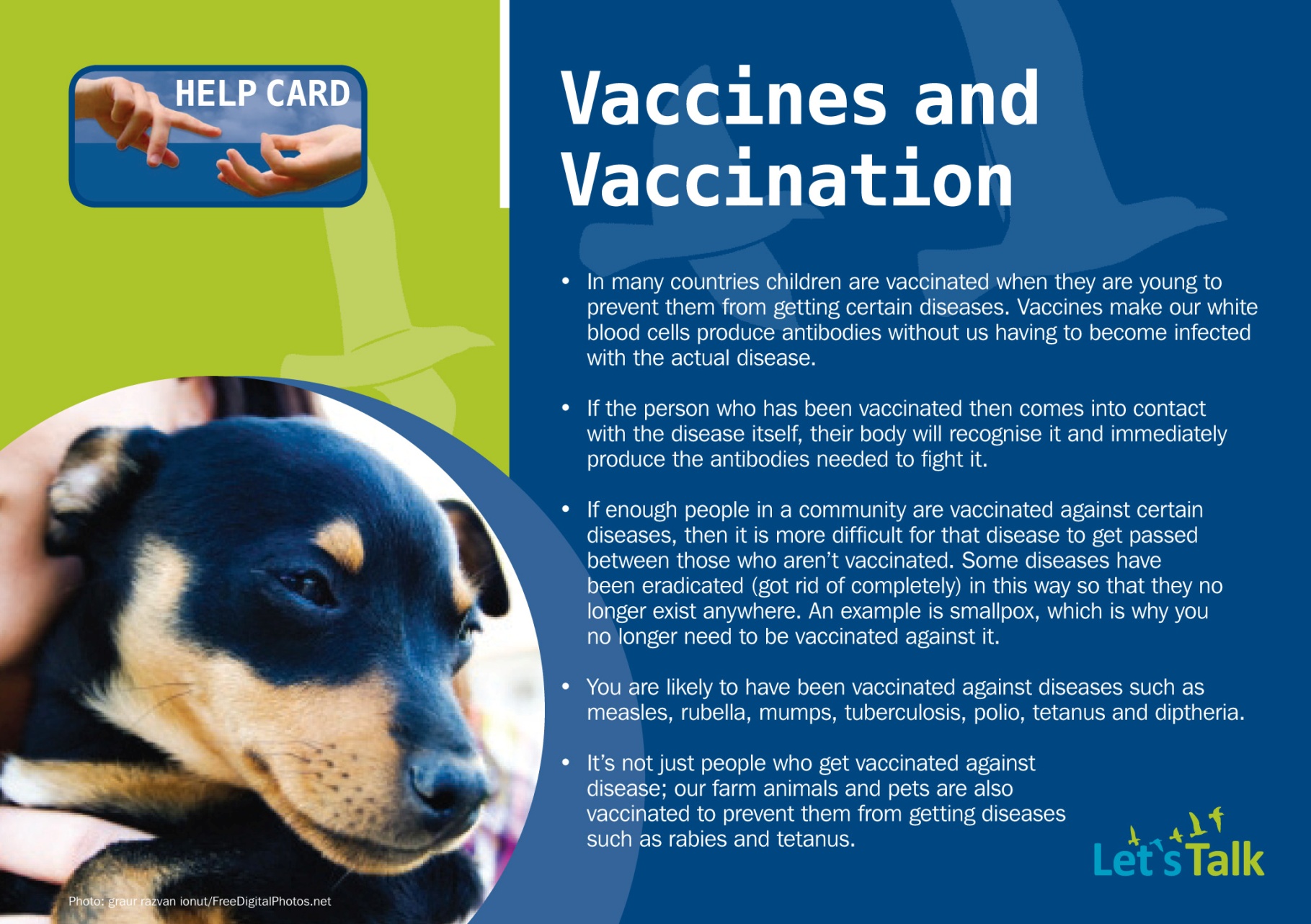 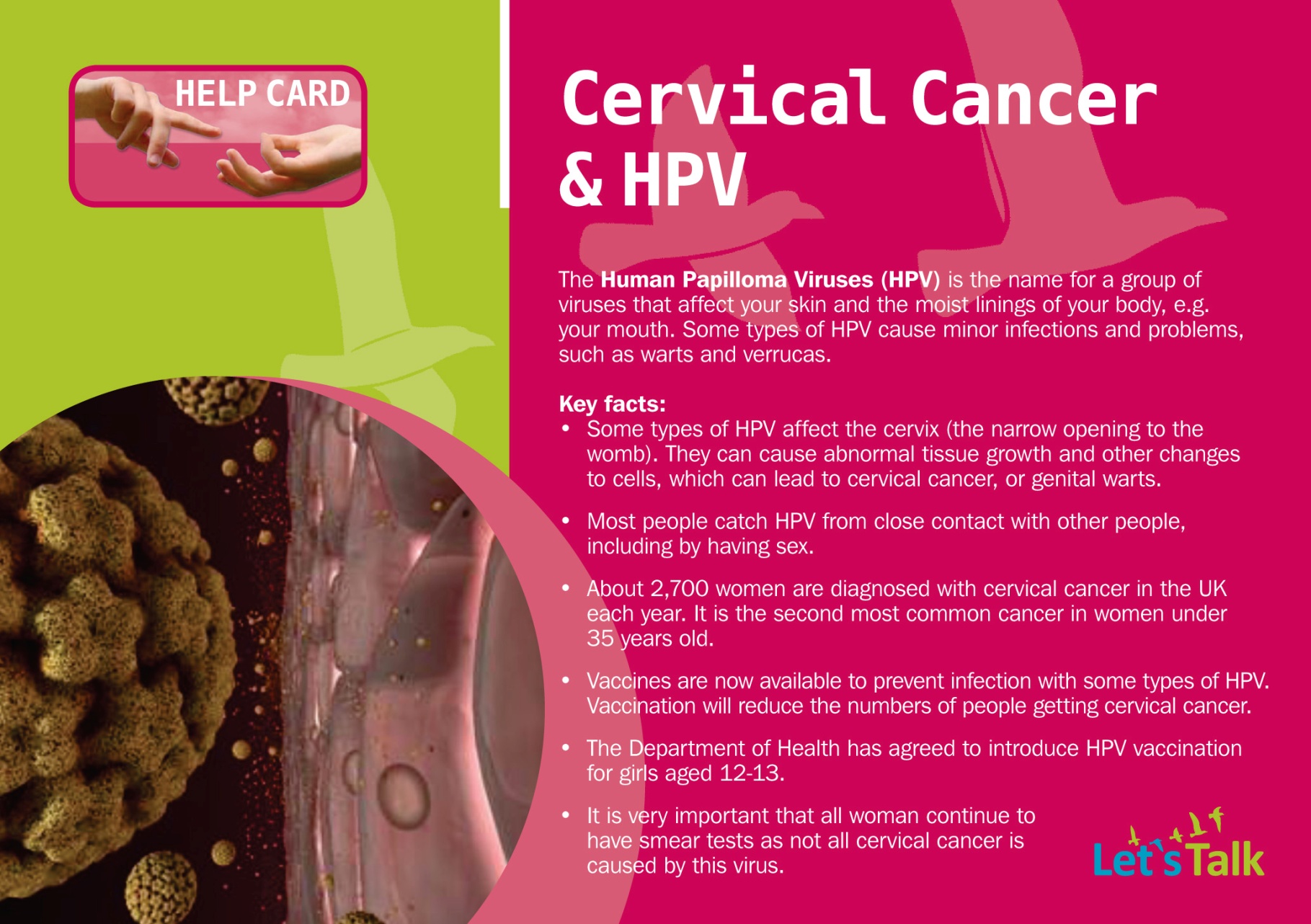 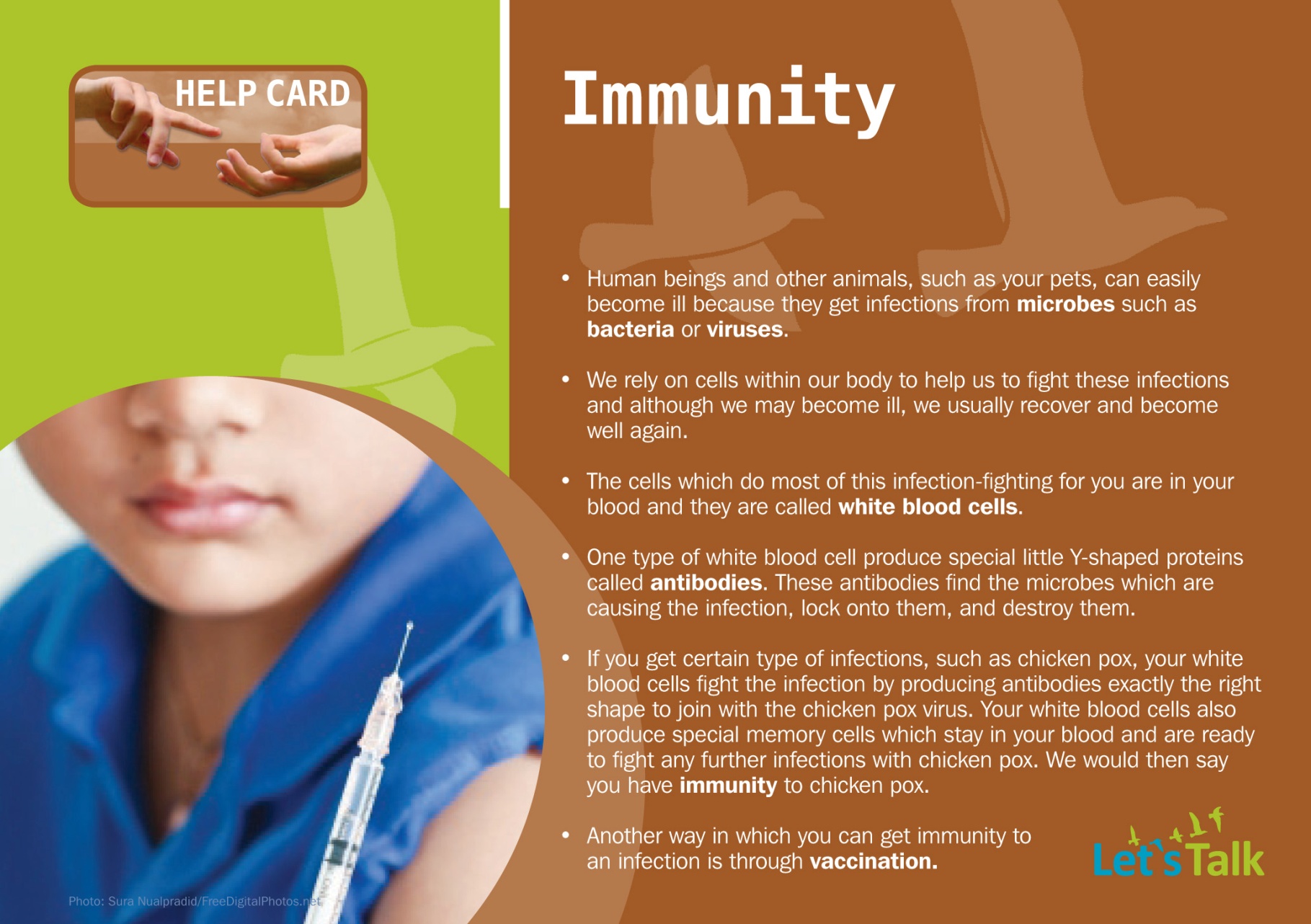 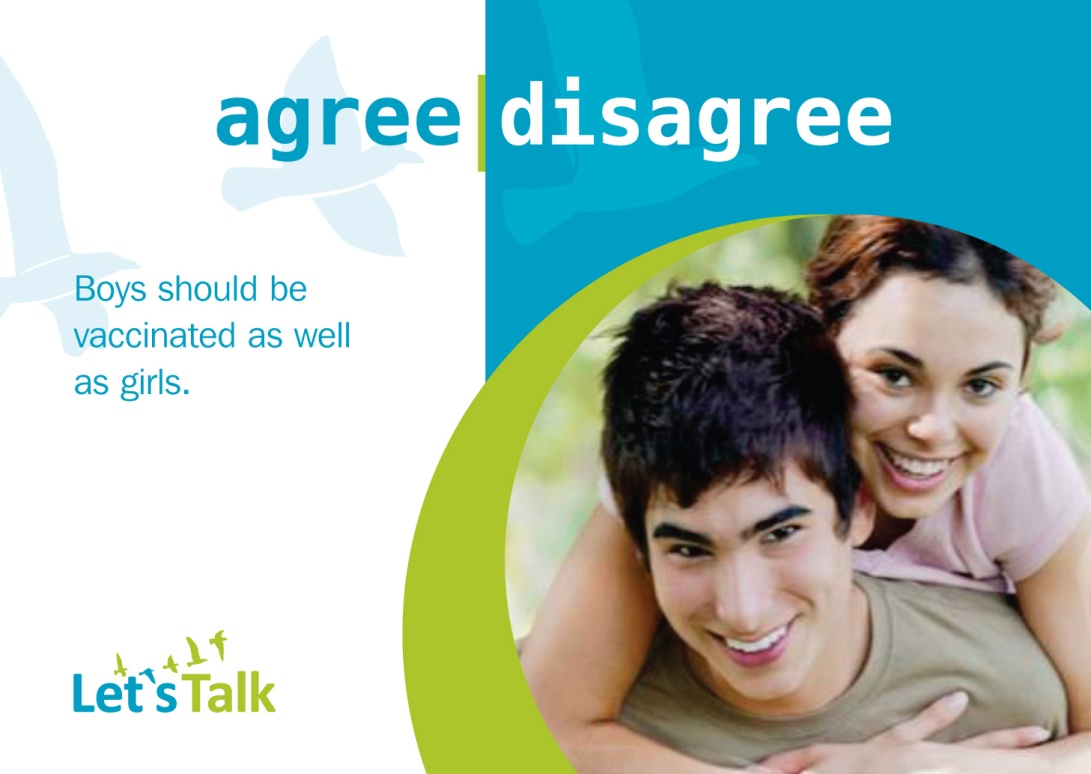 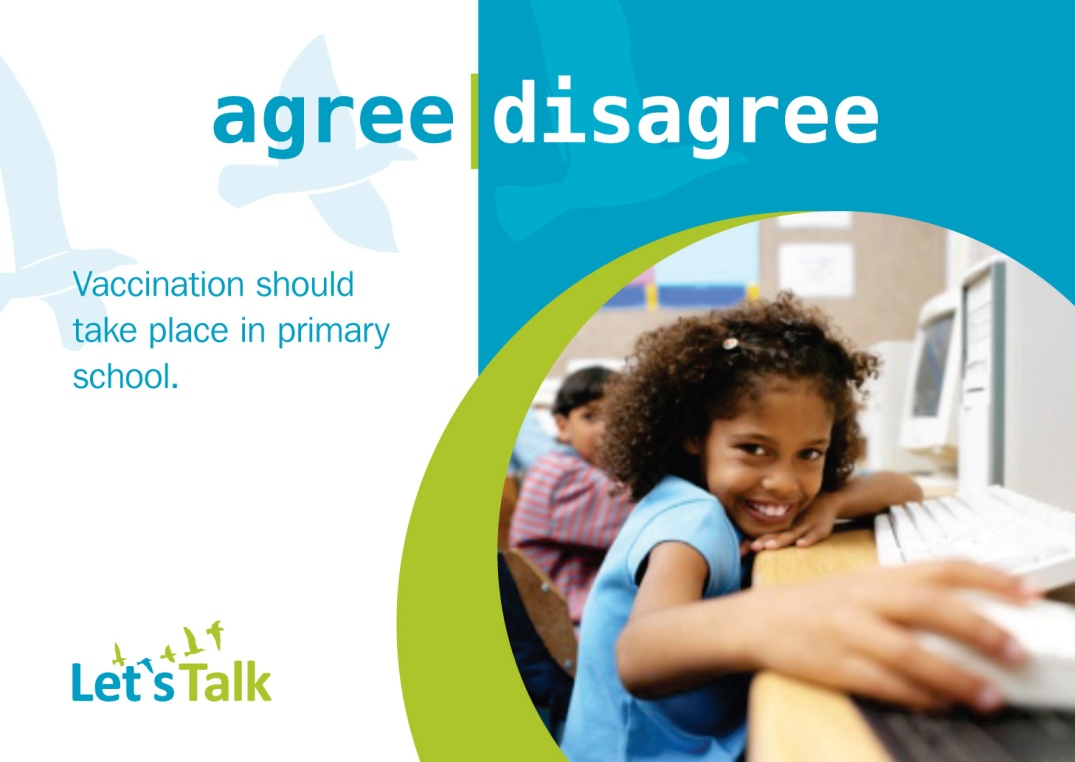 Encouraging discussion skills in science
What do you think?
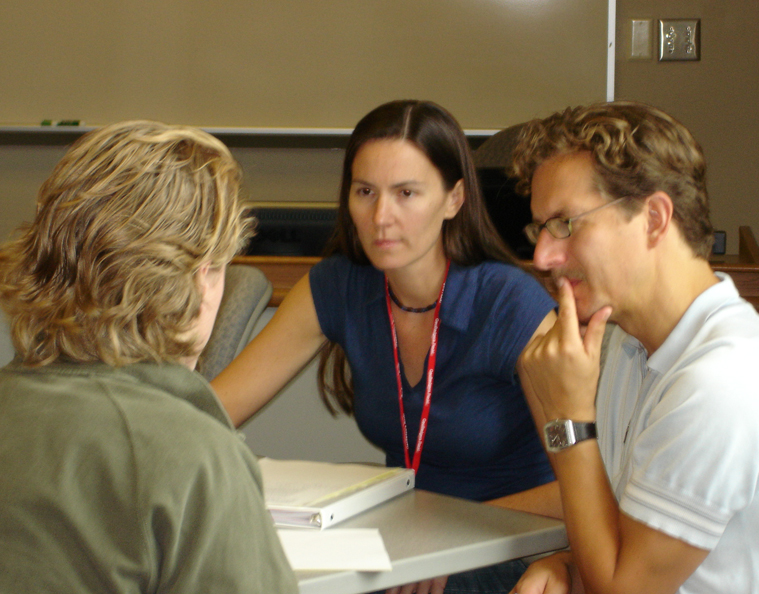 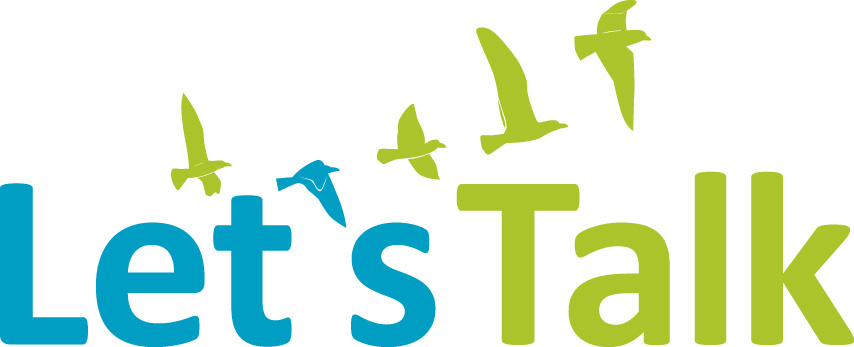